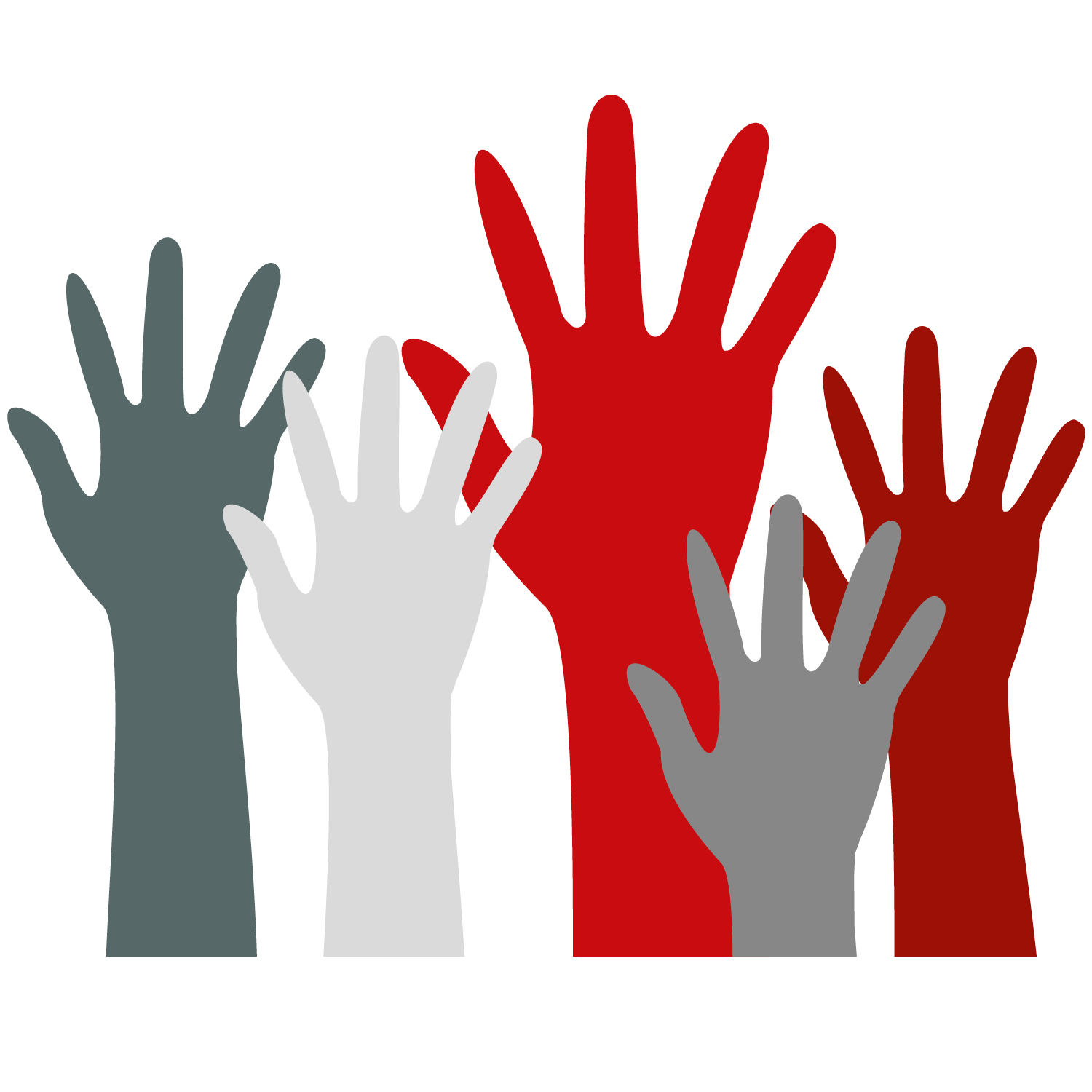 TUSIND TAK TIL ALLE, 
DER GIVER EN FRIVILLIG HÅND MED!
INDSÆT KLUBBENS LOGO HER
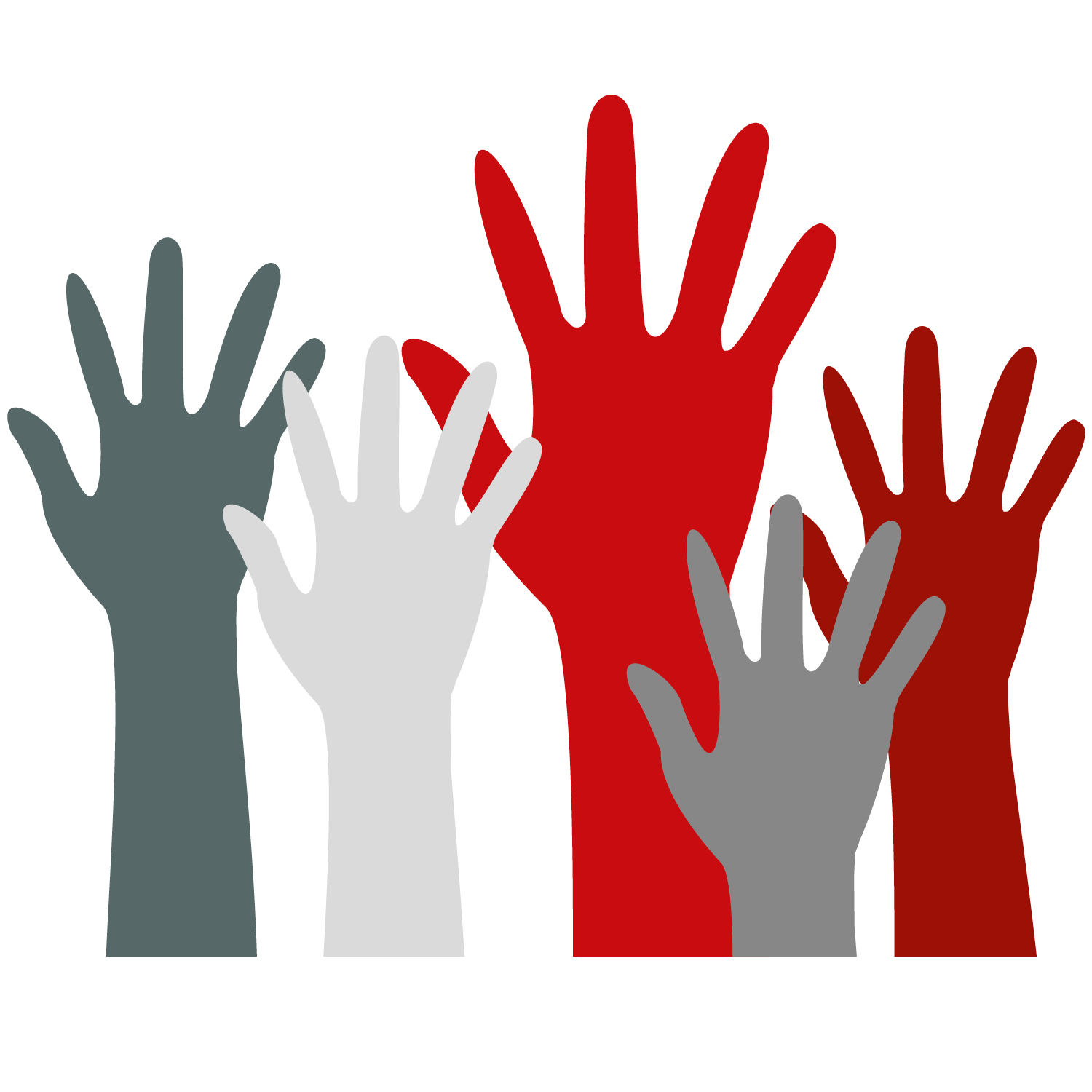